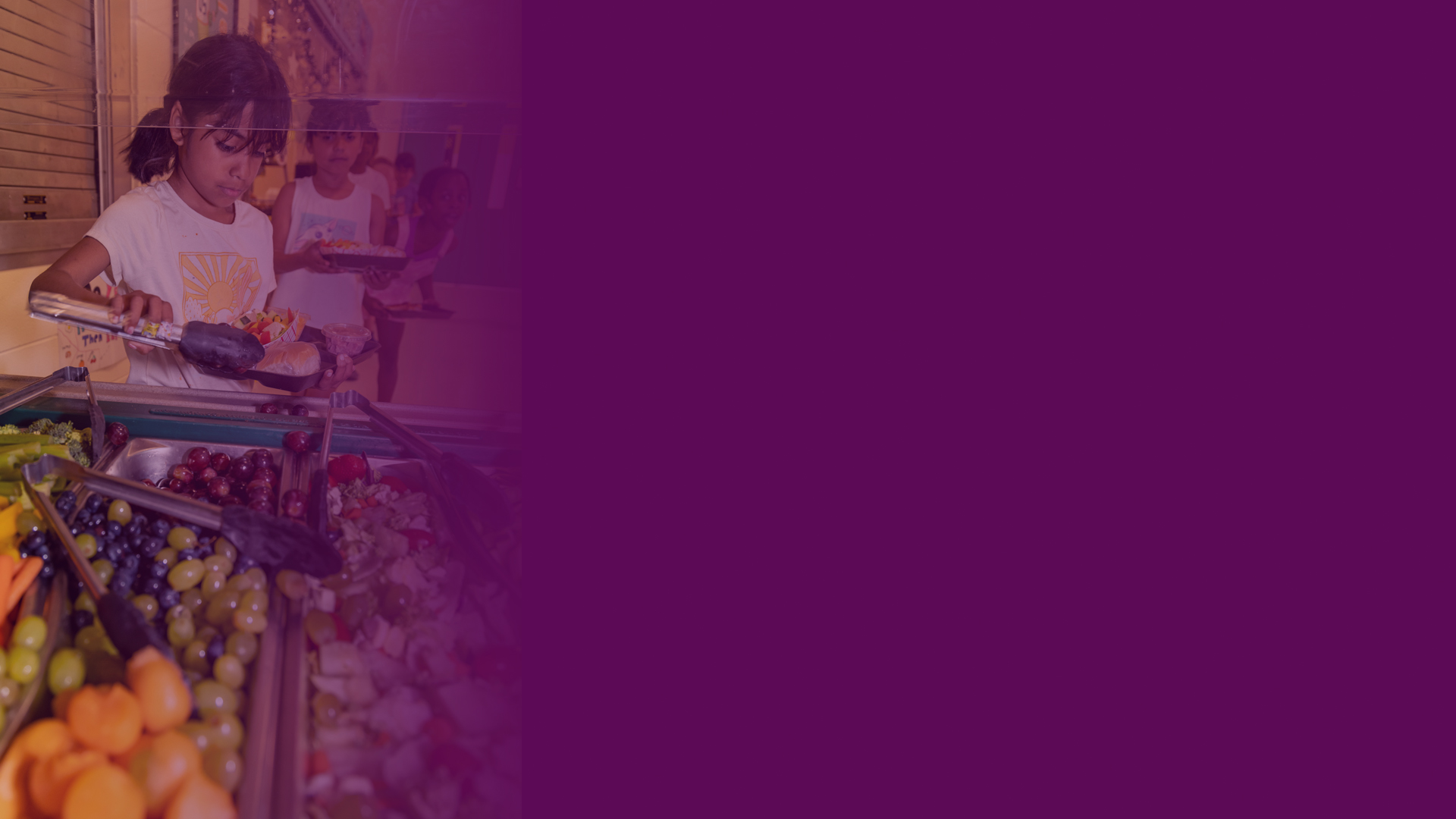 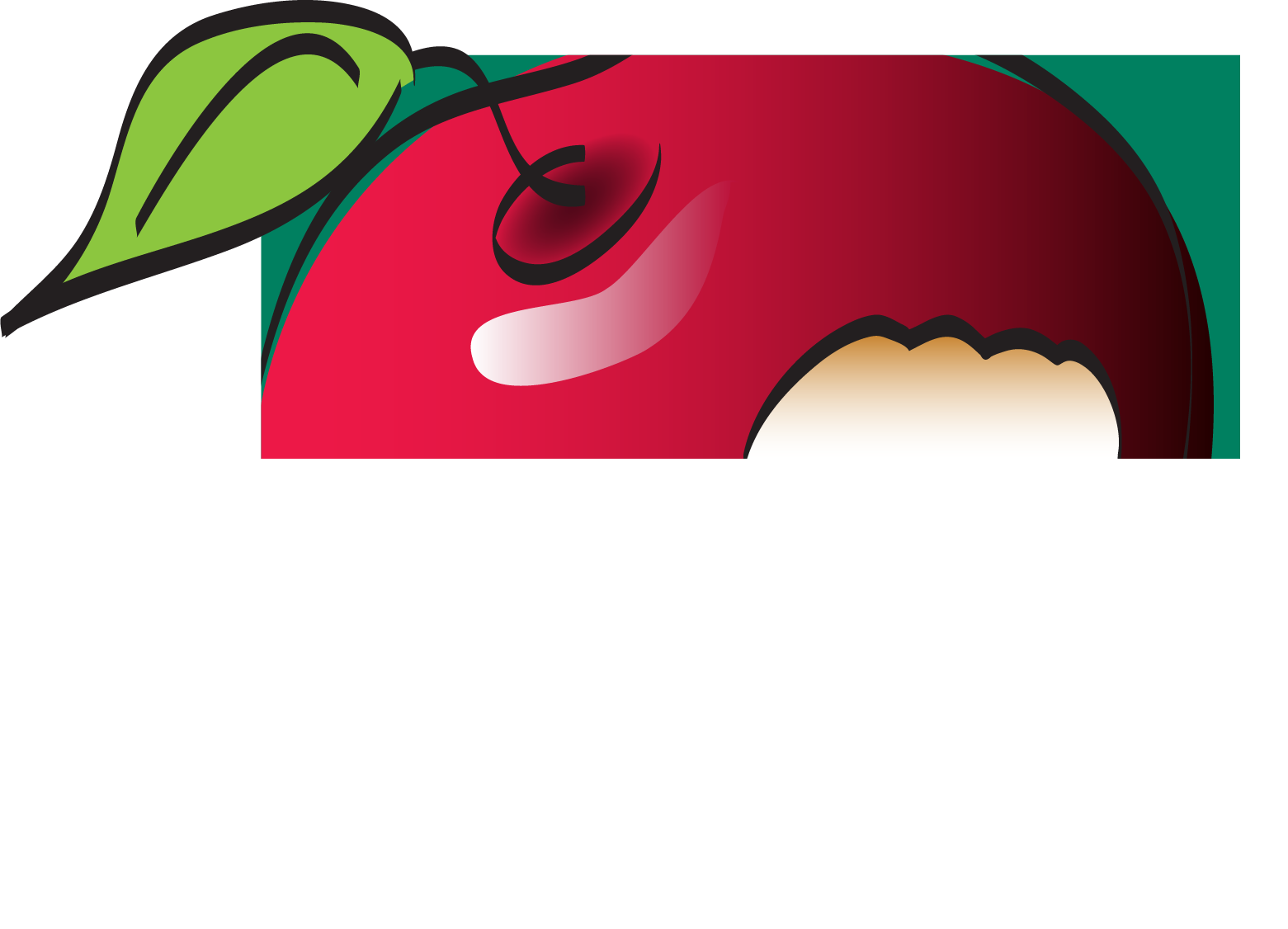 PAC Unpacked: 
Understanding the Importance of SNA’s Political Action Committee
© 2022 School Nutrition Association  |  2900 S. Quincy St., Suite 700, Arlington, VA 22206   |  www.schoolnutrition.org
[Speaker Notes: PAC Unpacked 
Welcome Everyone!]
Learning Objectives
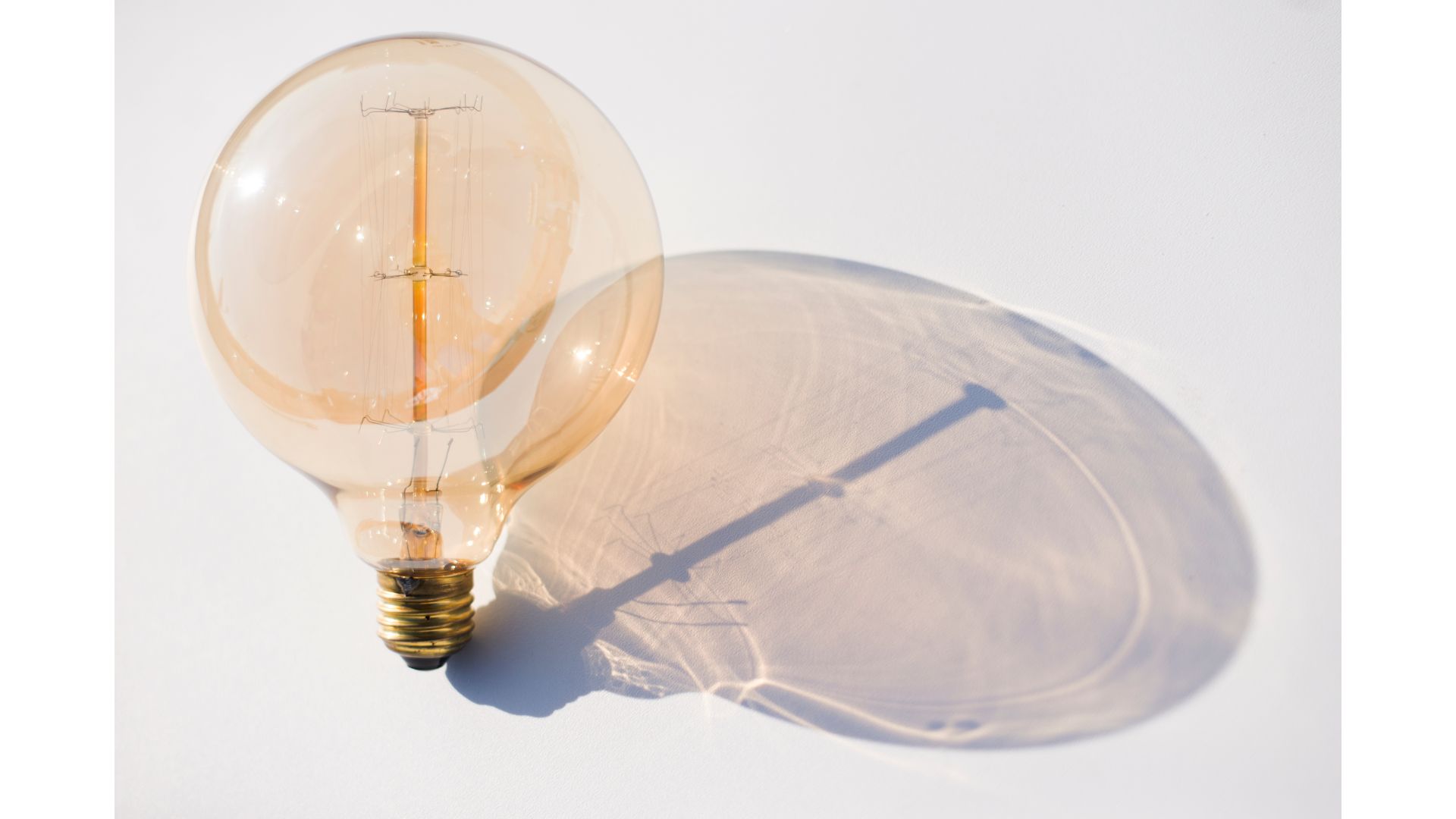 Understand the importance of PAC
Know how donations are collected
Understand donation distribution
Increase state and local participation
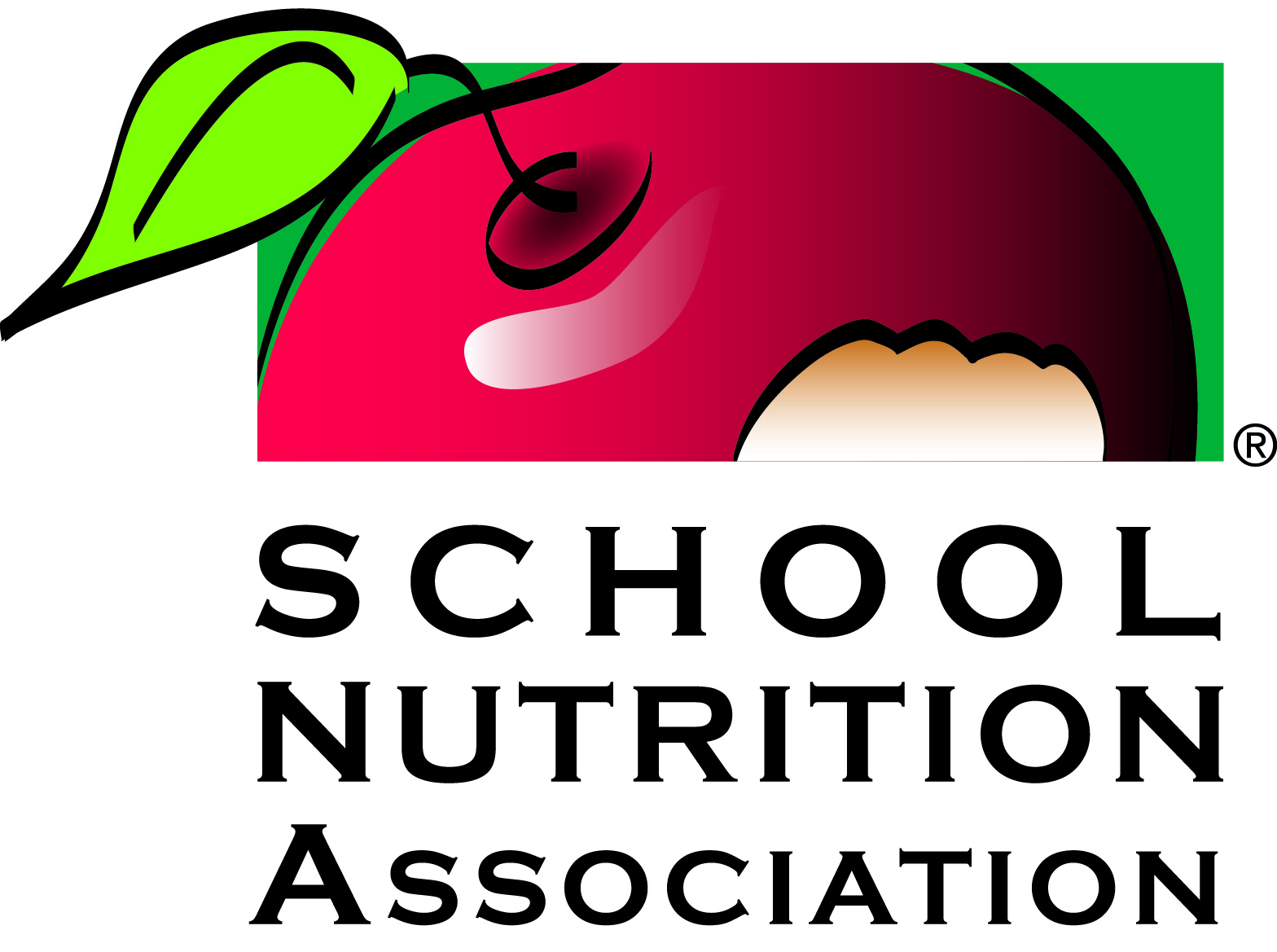 © 2023 School Nutrition Association
What is a Political Action Committee (PAC)?
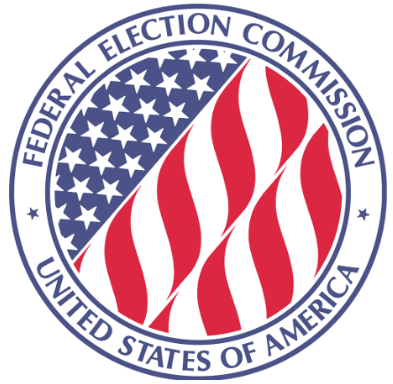 The Federal Election Commission defines PACs as:
Popular term for a political committee that is neither a party committee nor an authorized committee of a candidate. 

Political Action Committees are established and administered by corporations, labor unions, membership organizations or trade associations with the purpose of raising monies to contribute to candidates and incumbents who share common political interests. 

These committees can solicit contributions only from individuals associated with a connected or sponsoring organization.
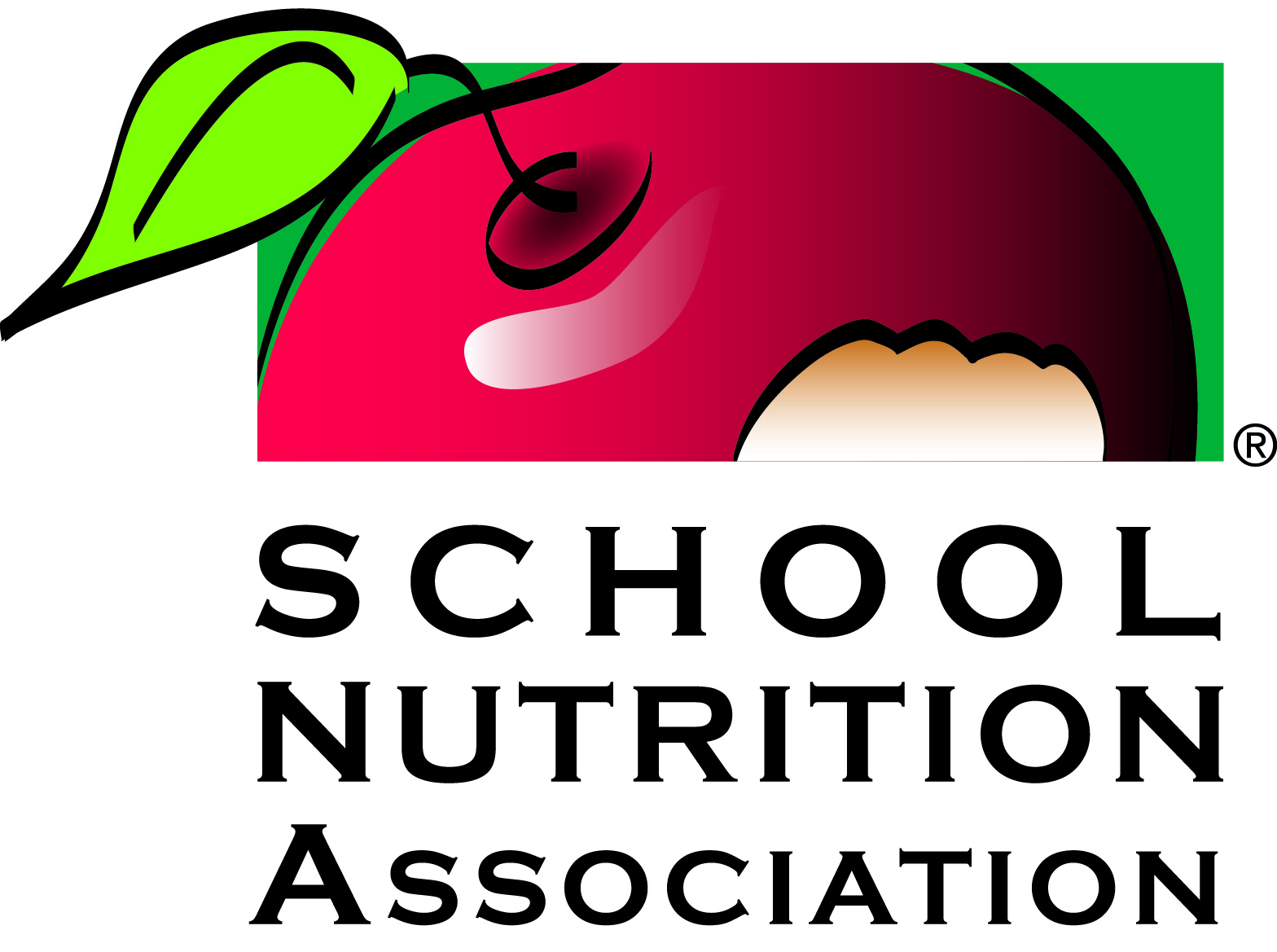 © 2023 School Nutrition Association
[Speaker Notes: What is a Political Action Committee? (PAC) 
PAC provides the necessary financial support to get a seat at the table to make sure our positions are known and understood by our elected officials. 
Member contributions to the SNA PAC are voluntary and are not tax deductible. They have no impact on your membership to SNA. 
All contributions are made in compliance with the Federal Election Commission regulations]
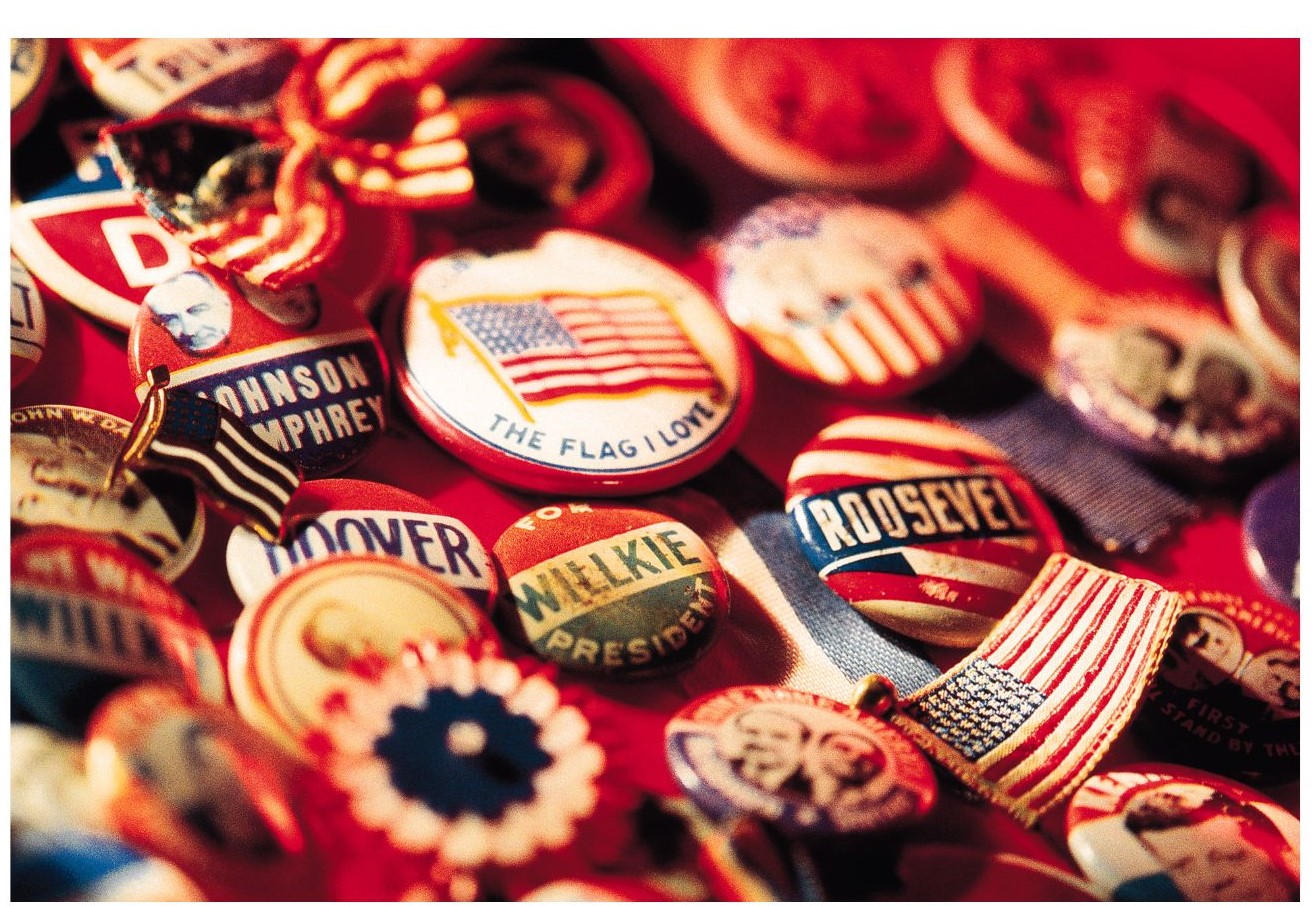 What is a Political Action Committee (PAC)?
Political Action Committees support an organization’s common values and political goals

Since corporate contributions are prohibited, political action committees allow organizations and its members to support federal candidates or elected officials who share the same policy goals
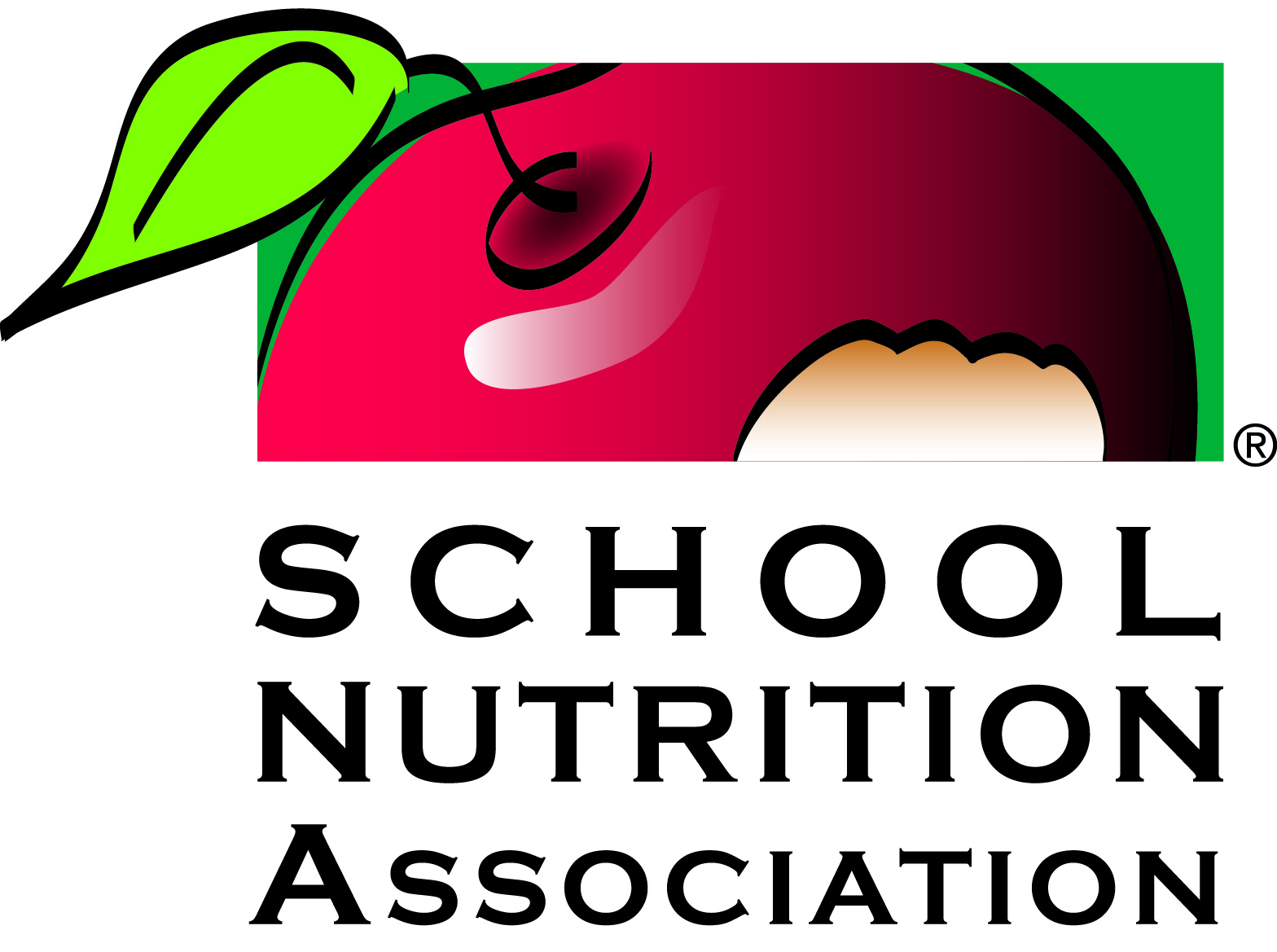 © 2023 School Nutrition Association
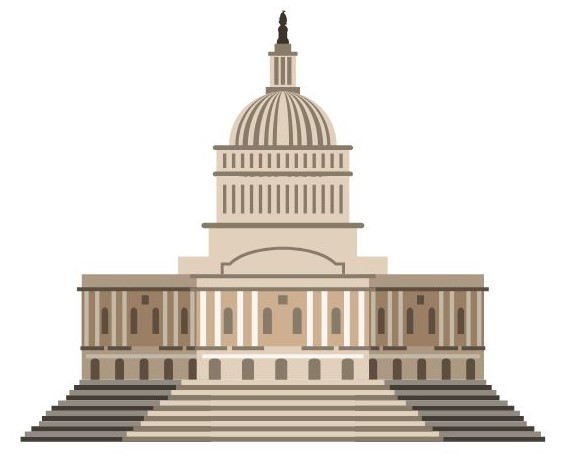 PAC and the Legislative Process
SNA PAC helps support SNA’s legislative goals by keeping the conversation
      going on Capitol Hill

Educate members of Congress about child nutrition programs

Support federally elected officials and candidates who back our positions on 
      child nutrition programs

Ensures that SNA has a "seat at the table" to work in favor of child nutrition 
      programs

Contributions are voted on by the PAC Committee
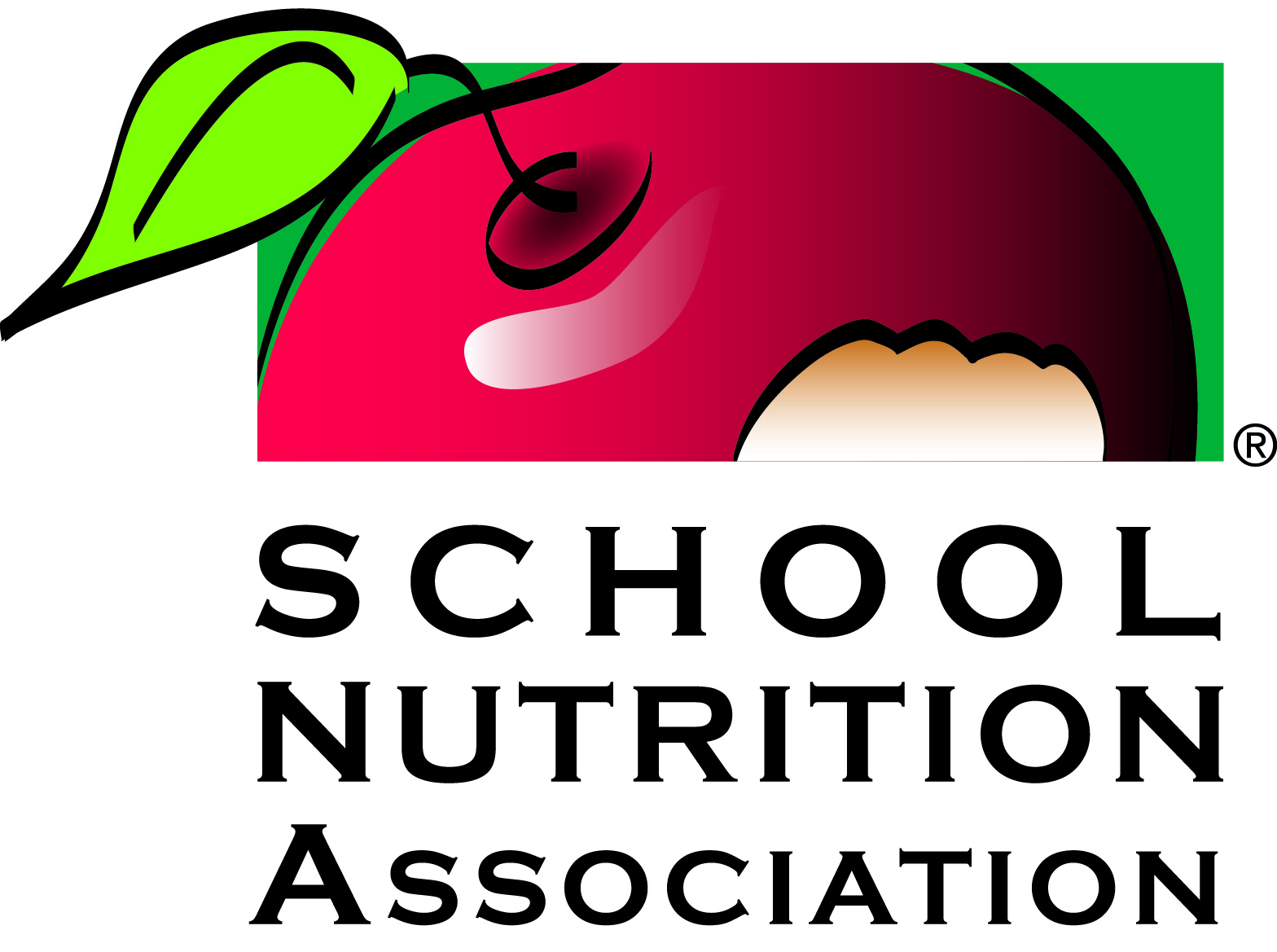 © 2023 School Nutrition Association
[Speaker Notes: What is a PAC? 
A political action committee supports an organization's political goals by collecting money from people who share those goals and making contributions to political candidates who support those goals.
SNA  Public Policy and Legislation Committee (PPL) presents a legislative position paper every year at the annual Legislative Action Conference. PAC supports that paper and educates Members of Congress on the issues. 
Typically, PAC gives to Members who sit on committees with jurisdiction over child nutrition programs.]
How Do We Determine Targets For Contributions?
House Committee on Education and Labor

House/Senate Committee on Agriculture

House/Senate Committee on Appropriations 

Bi-partisan in nature
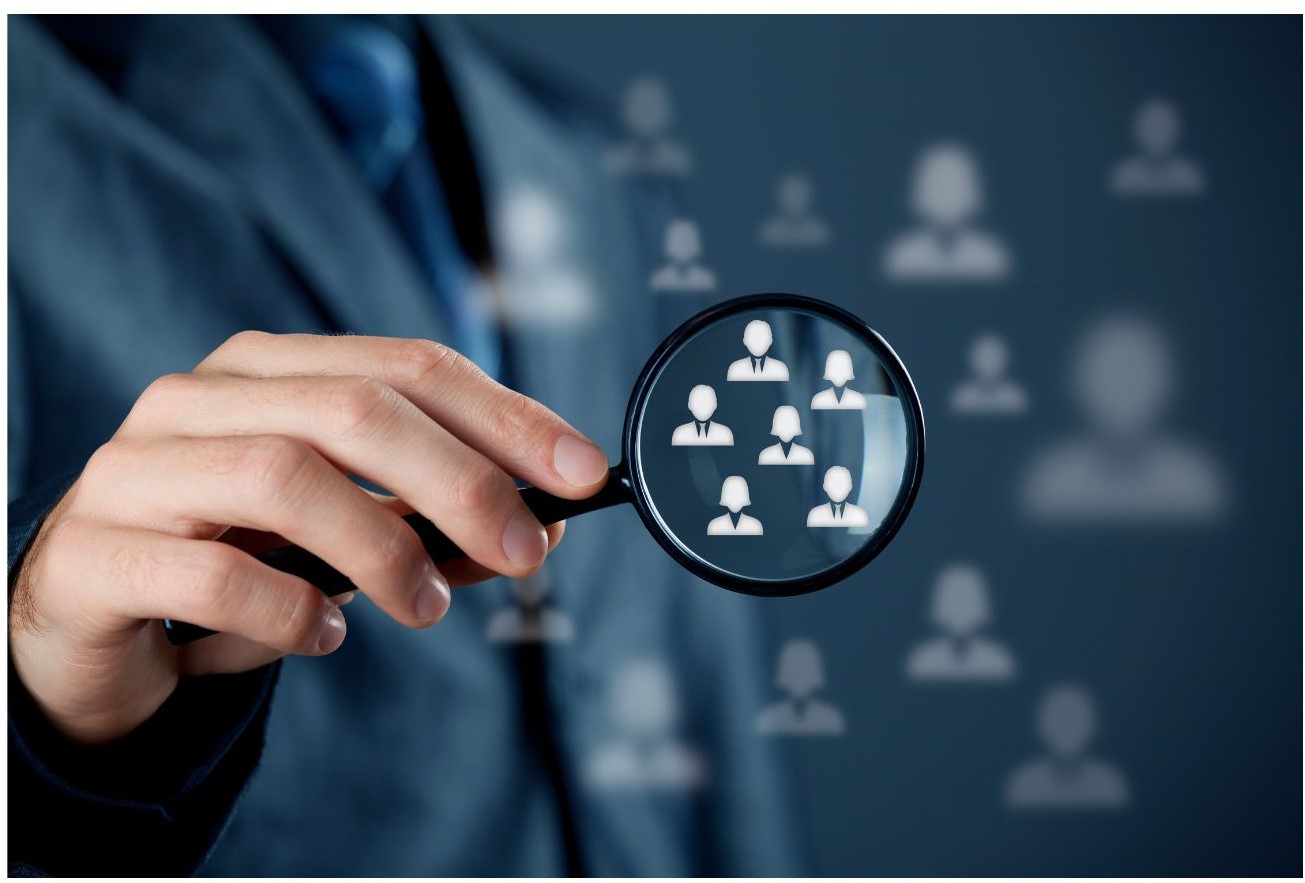 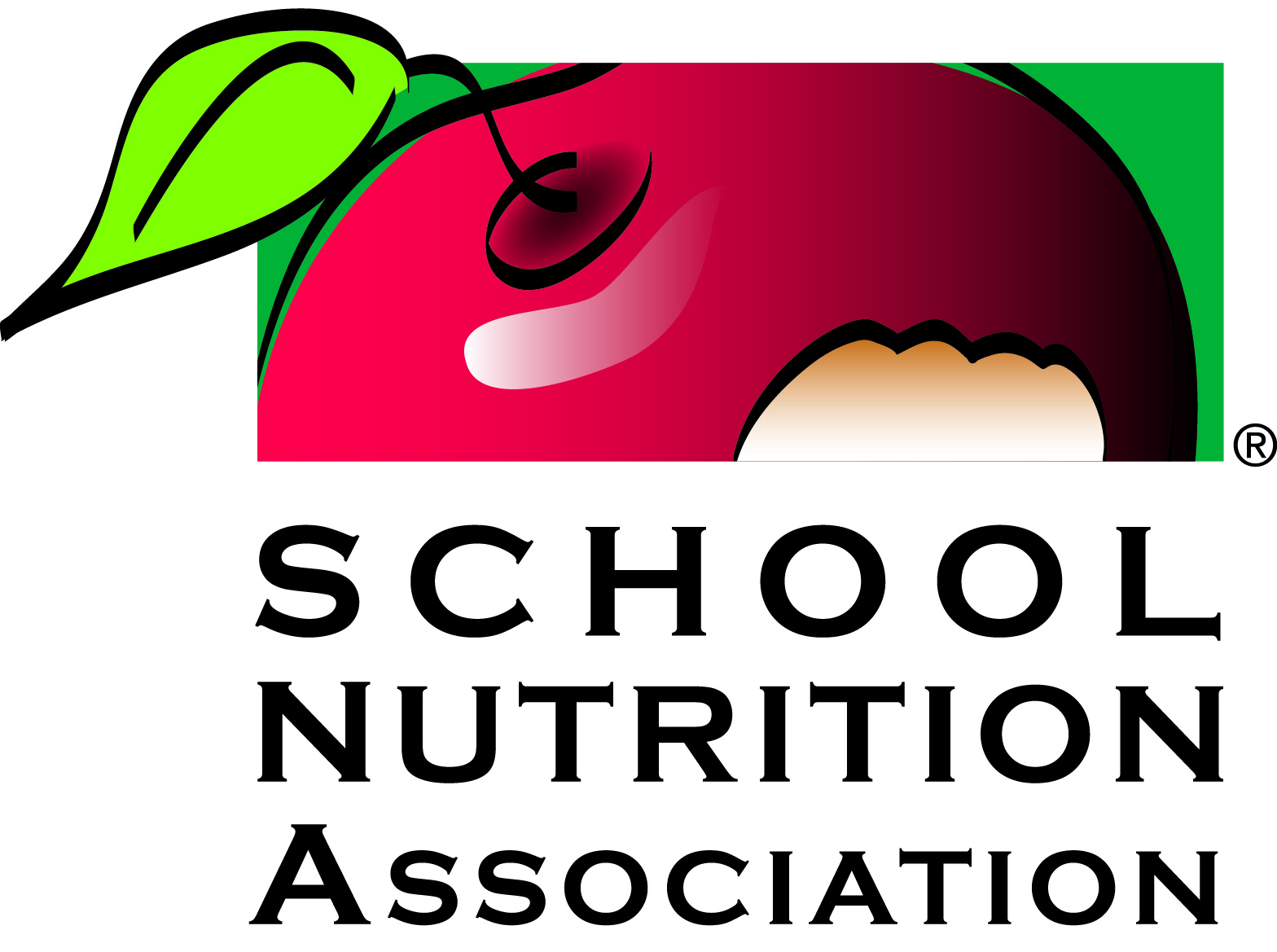 © 2023 School Nutrition Association
[Speaker Notes: How We Determine Targets for Contributions?
These are the committees in the House and Senate with jurisdiction over the laws governing our programs.
Our donations are not partisan in nature. 
SNA actively identifies Congressional Members or candidates who support our issues, are on committees with jurisdiction over our issues
Typically, PAC recipients serve on committees that reauthorize child nutrition programs or have expressed strong support or record in child nutrition programs. 
All PAC contributions are previously approved by the PAC Committee.]
Why It Matters?
Continues to keep SNA priorities in the forefront, throughout the year, beyond LAC

Works in conjunction with Action Alerts and other grassroots advocacy

Builds relationships with Members of Congress 

SNA presence on Child Nutrition Issues
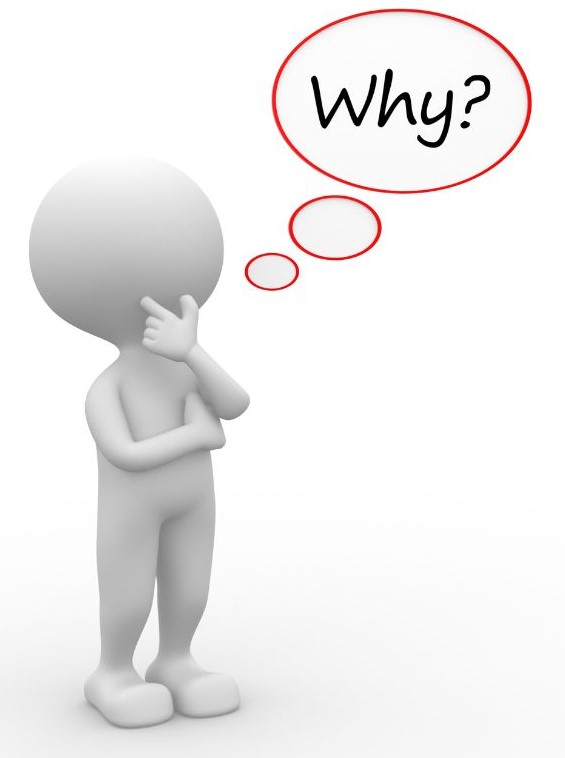 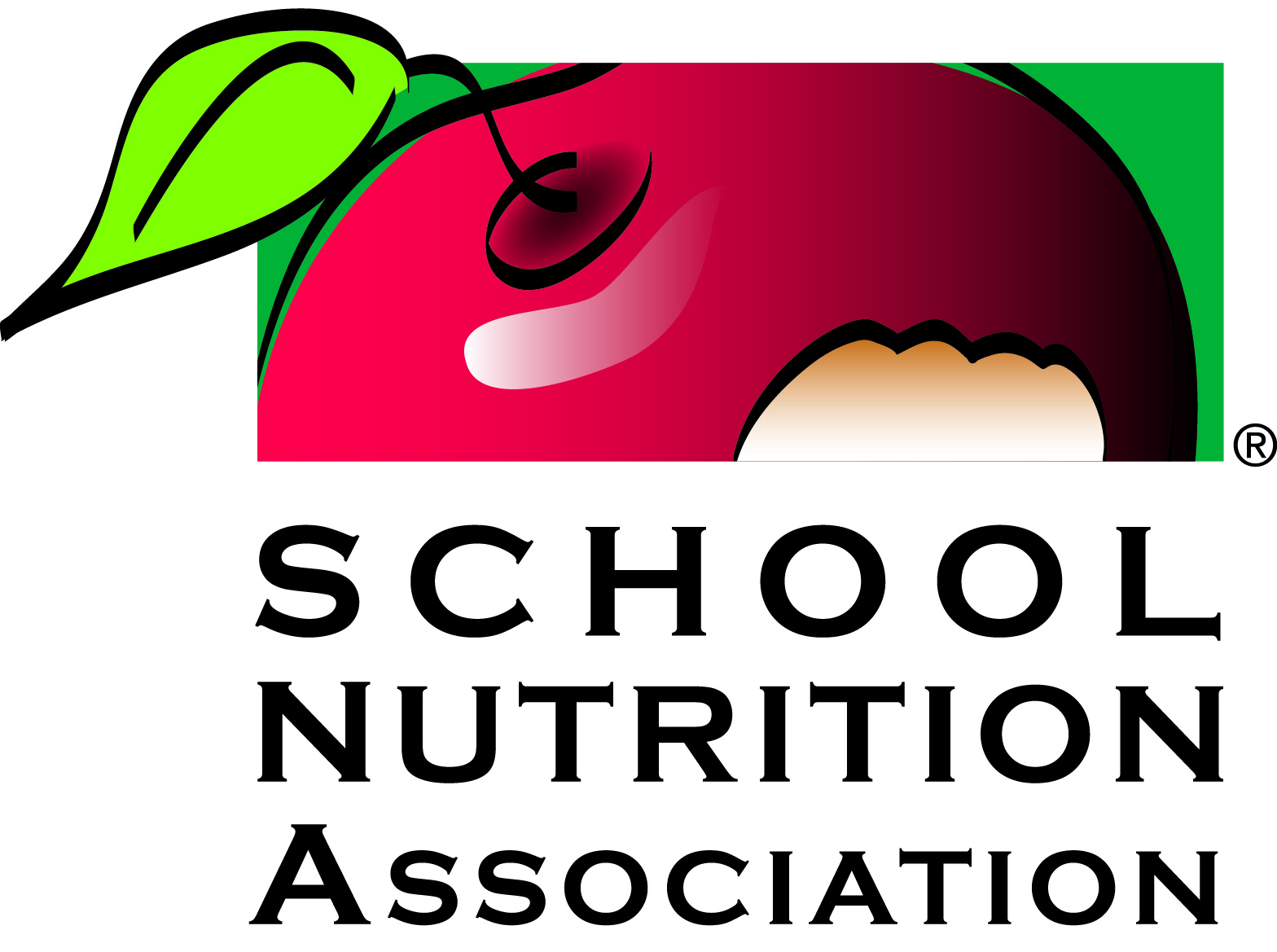 © 2023 School Nutrition Association
SNA Industry Members
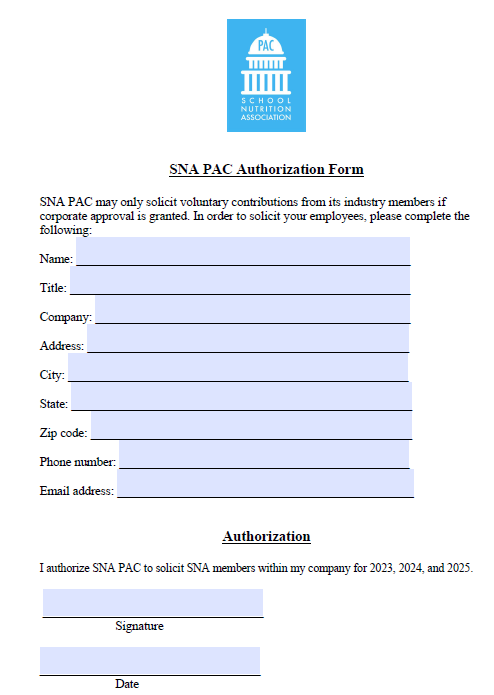 Before you can participate in the SNA PAC, your corporation must provide annual authorization to solicit PAC donations.
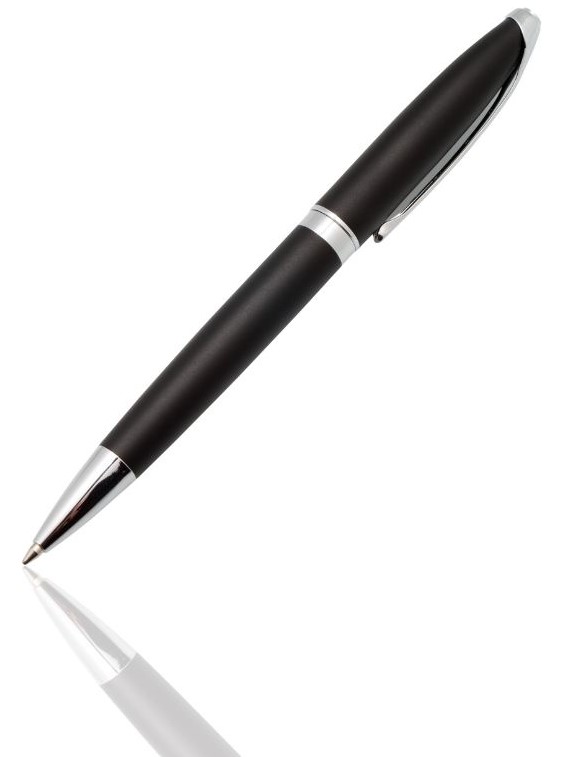 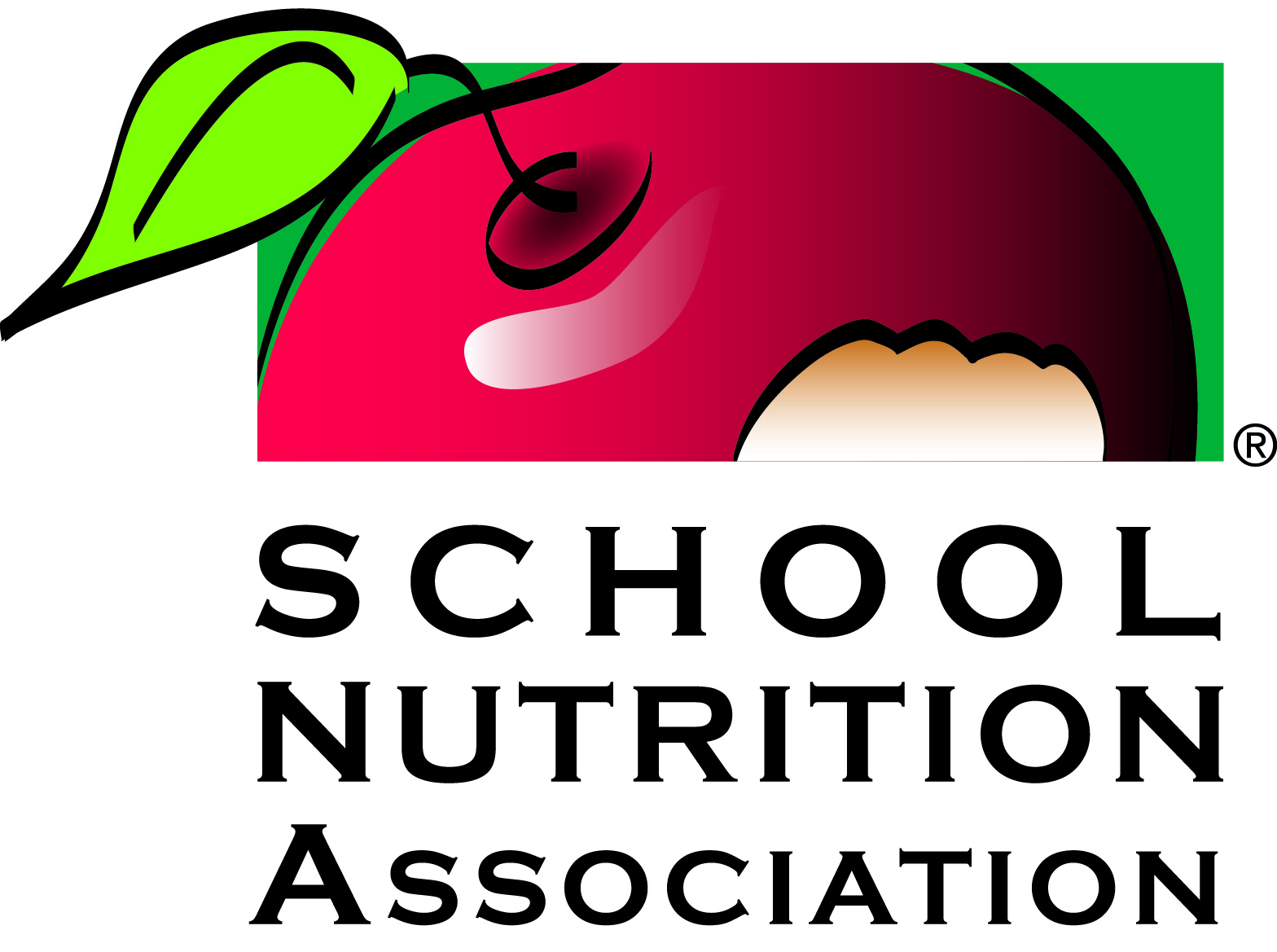 © 2023 School Nutrition Association
[Speaker Notes: SNA Industry Members
SNA PAC may solicit and receive contributions from industry members, but only with prior corporate authorization. Corporations must sign this authorization form allowing SNA to solicit their employees who are SNA members.
One of the principal functions of SNA is to provide a voice for school nutrition on policy matters in Washington, DC. 
An important part of SNA’s legislative efforts is the School Nutrition Association Political Action Committee (SNA PAC), a voluntary, nonprofit, bipartisan committee that contributes to members of Congress who support school nutrition programs.  
SNA PAC is governed by volunteer leaders of SNA, and it relies exclusively on its members for its financial support. 
The PAC allows SNA’s advocacy team to educate members of Congress on school nutrition programs. It also gives them a “seat at the table” to work in favor of school nutrition programs, ensuring our positions are heard. SNA PAC supports candidates based on committee assignment and their voting record.]
Ways SNA Collects PAC Contributions
Box check on membership renewal form

Online on the SNA website

Text 2Give  

Conferences
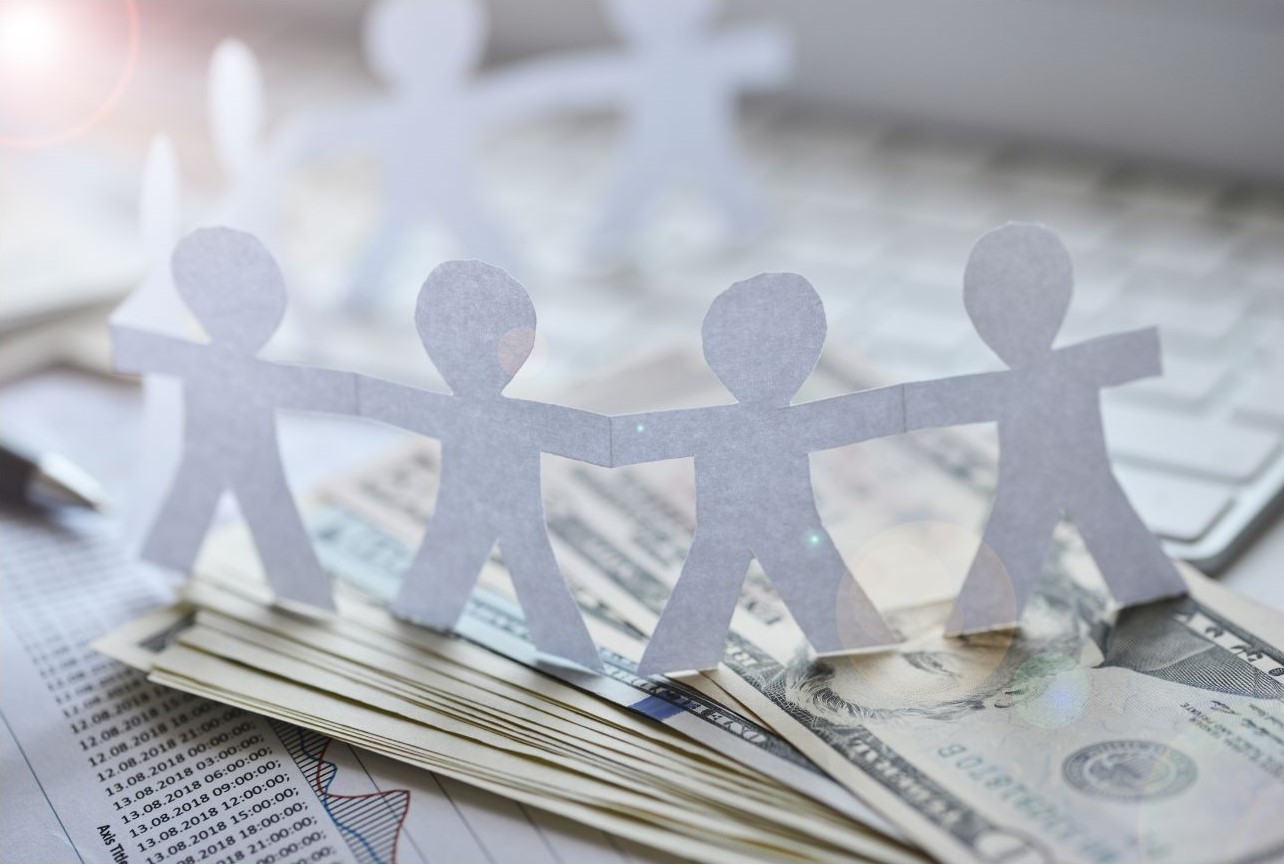 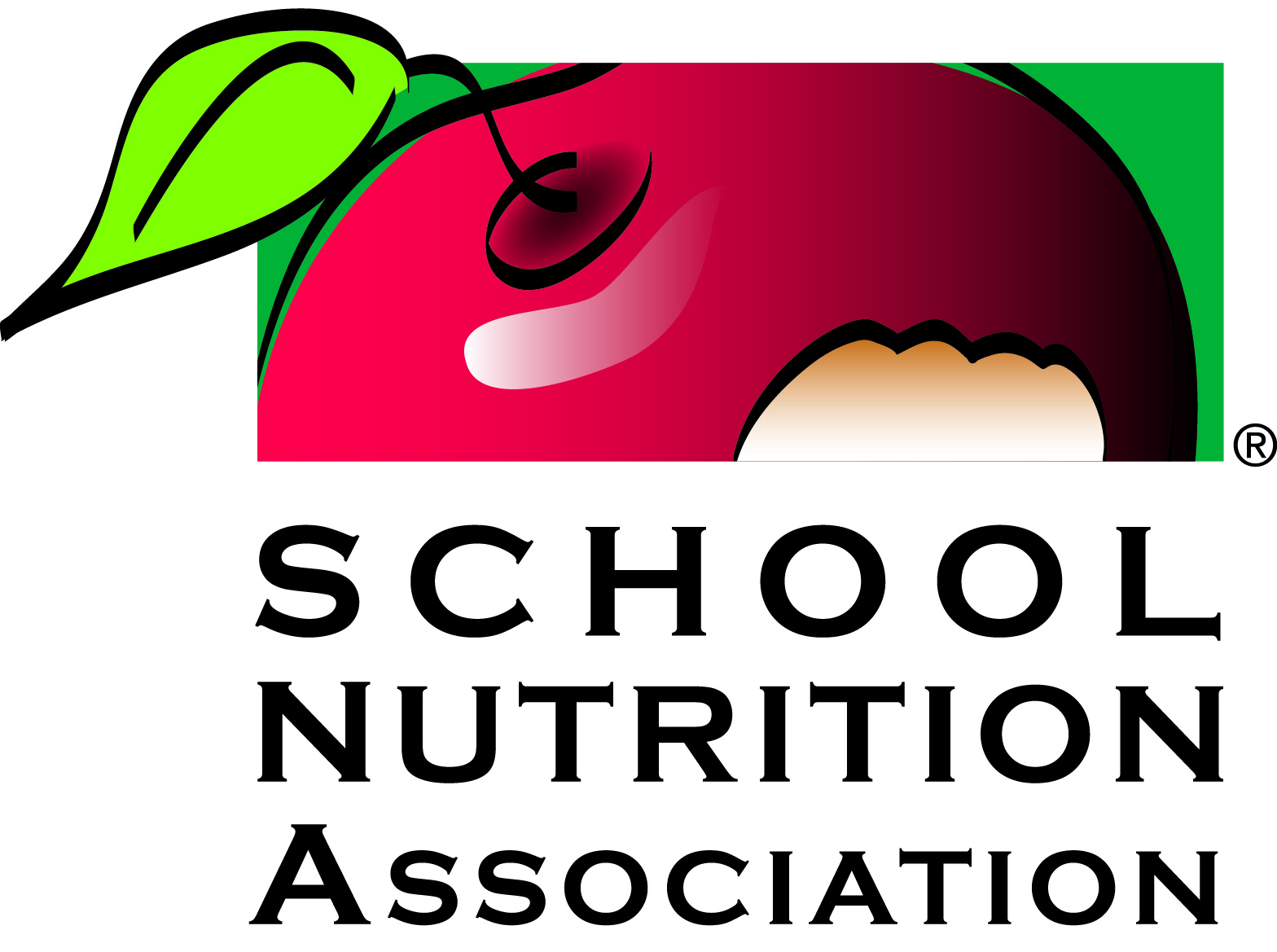 © 2023 School Nutrition Association
[Speaker Notes: Ways SNA Collects PAC Contributions
SNA members can contribute when they renew their membership by checking the box on their renewal form and indicating the amount they wish to contribute. 
Members can also visit the PAC booth during the Legislative Action Conference, as well as the Annual National Conference and make their contributions by check, credit card or in cash. Please note, per FEC regulations, SNA can only accept up to $100 in cash. 
At any time, members can contribute online on the SNA website or via text by texting “schoolmeals” to 243725.]
PAC Contribution Guidelines
Only SNA members and their spouses may contribute to SNA PAC
An individual may contribute up to $5,000 per year to SNA PAC
A husband and wife may contribute $5,000 each 
Federal law requires that we use best efforts to collect and report the name, address, occupation and employer for each individual whose contributions exceed $200 in a calendar year
SNA PAC is a voluntary, nonprofit, bipartisan political action committee. All contributions are voluntary, and members have the right to refuse without reprisal. Contributions to SNA PAC are not tax deductible.
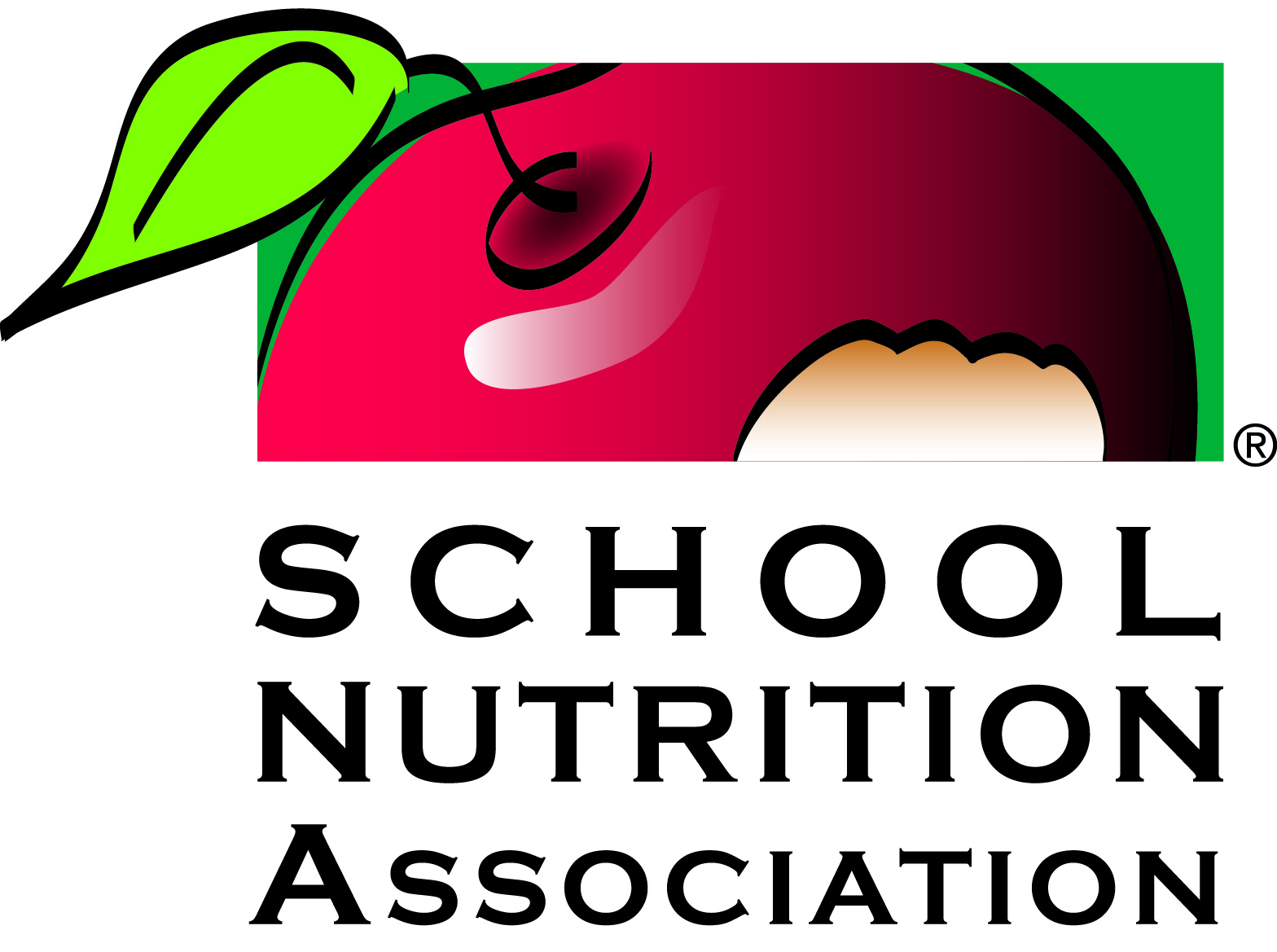 © 2023 School Nutrition Association
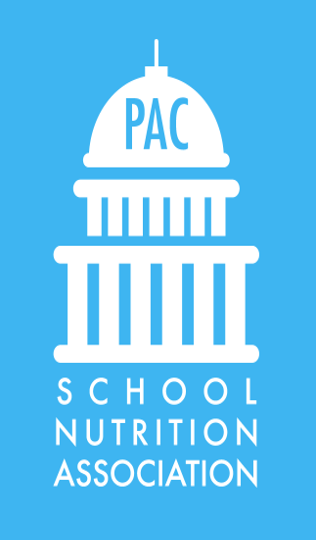 Questions??
If you have any questions, please contact Jessica Negron-Pimentel at jnegron-Pimentel@schoolnutrition.org or visit                                                                     https://schoolnutrition.org/advocacy/sna-political-action-committee-pac/
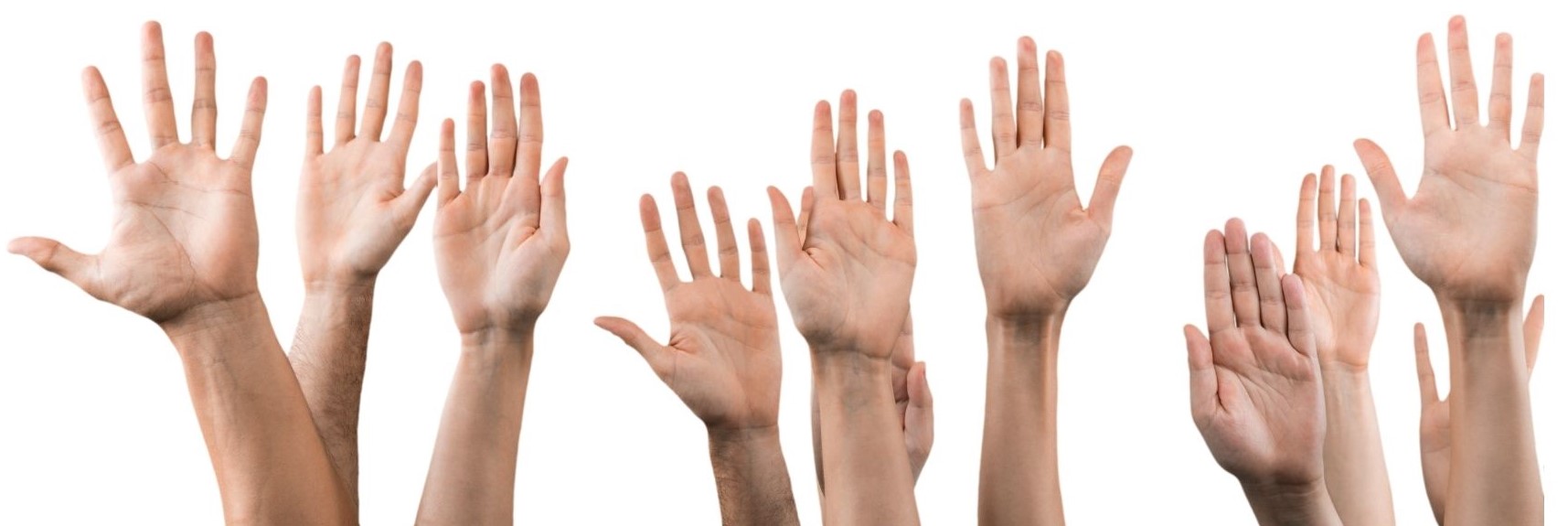 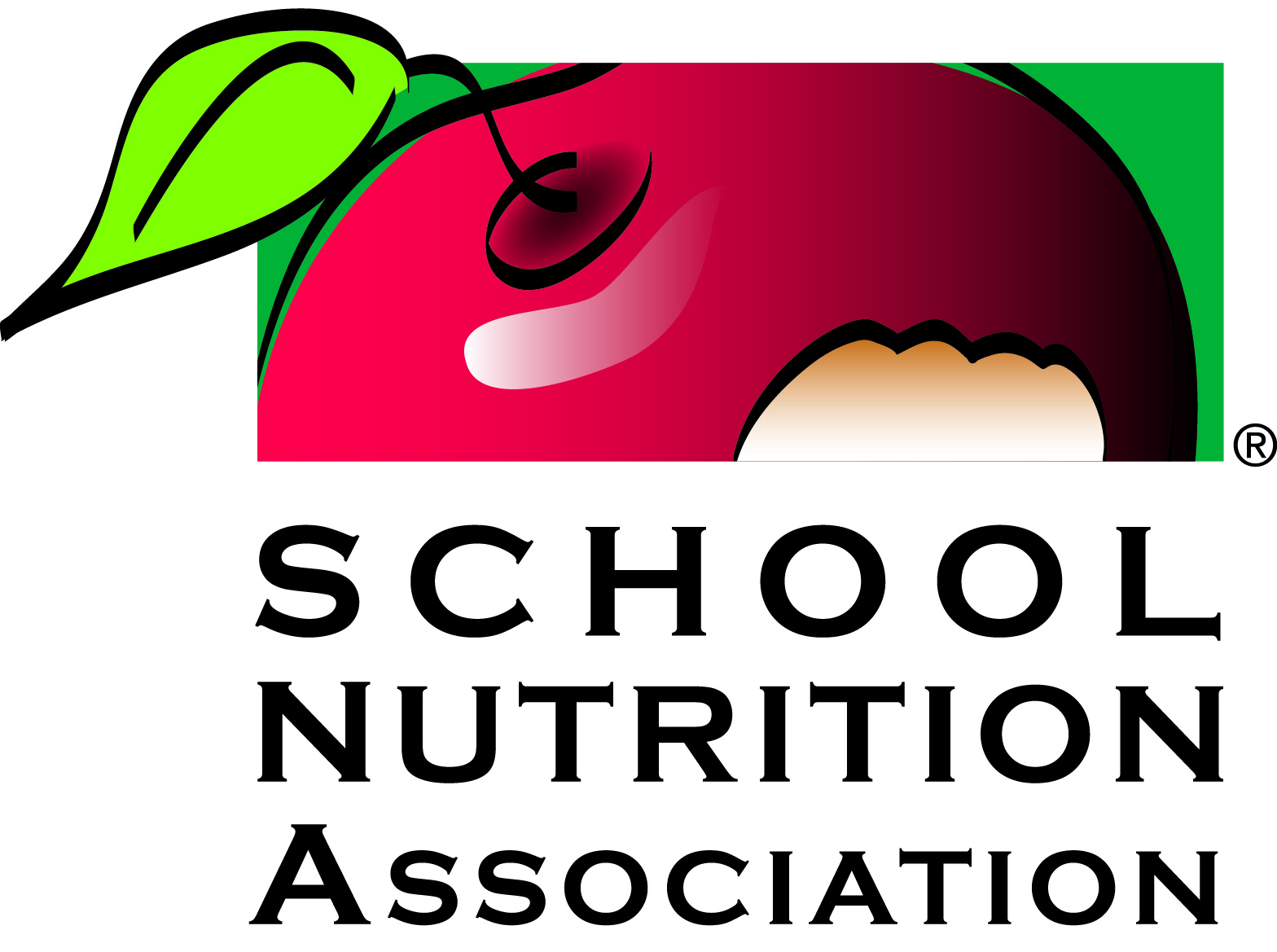 © 2023 School Nutrition Association